www.zeitfuerdeutsch.com
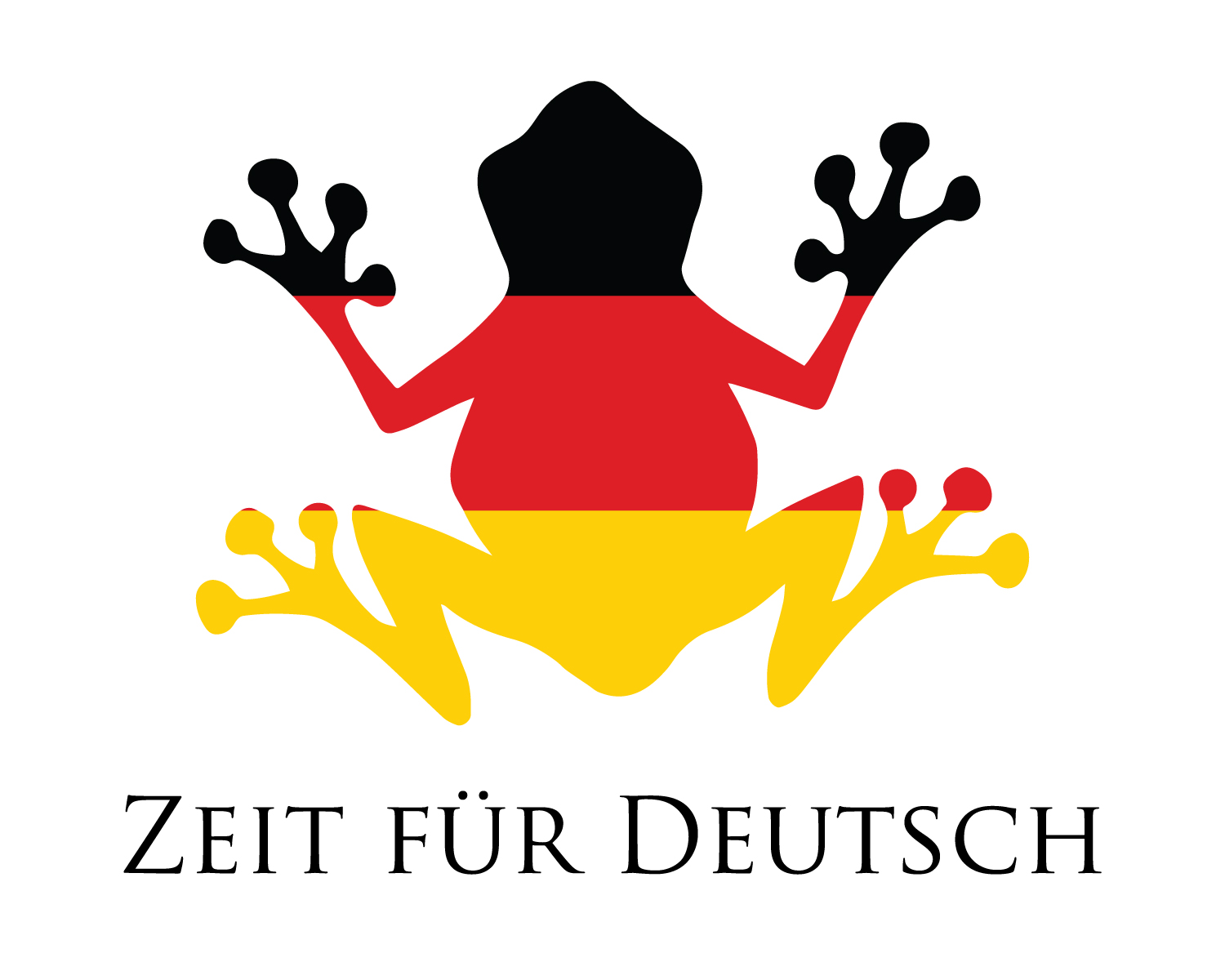 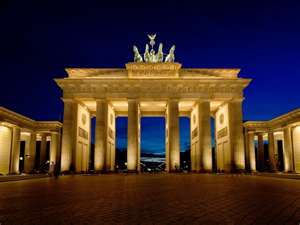 Hobbies 1 – Hobbys 1
LO: Say, make and write sentences about hobbies
SC
I can name some sports and other hobbies
I can conjugate verbs
I can say when I do some hobbies
I can make and write sentences about hobbies
I can talk and write about other people’s hobbies
I can use the connectives ‘und’, ‘oder’ and ‘aber’
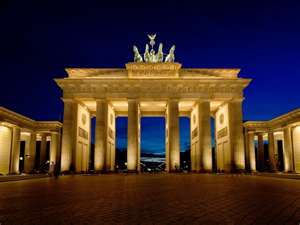 Das Kartenspiel
Yes, correct
No, incorrect
Good
Super
Excellent
Fantastic
Brilliant
Wonderful
Great
Tremendous/super/great
Beautiful/great
Ja, Richtig
Nein, Falsch
Gut
Super
Ausgezeichnet
Fantastisch
Brilliant
Wunderbar
Großartig
Prima
Schön
To play - Spielen
I play
You play

He plays
She plays
It plays

They play
We play
Ich spiele
Du spielst

Er spielt
Sie spielt
Es spielt

Sie spielen
Wir spielen
‘Play’ words
Football
Tennis
Rugby
Hockey
Cricket
Netball
Guitar
Music
On the computer
Computer games
With friends
Fussball
Tennis
Rugby
Hockey
Kricket
Korbball
Gitarre
Musik
Am Computer
Computerspiele
Mit Freunden
To go - gehen
I go (to the cinema)
You go

He goes
She goes
It goes

They go
We go
Ich gehe (ins Kino)
Du gehst 

Er geht
Sie geht
Es geht*

Sie gehen
Wir gehen
To stay - bleiben
I stay (at home)
You stay

He stays
She stays
It stays

They stay
We stay
Ich bleibe (zu Hause)
Du bleibst

Er bleibt
Sie bleibt
Es bleibt

Sie bleiben
Wir bleiben
To swim - schwimmen
I swim
You swim

He swims
She swims
It swims

They swim
We swim
Ich schwimme
Du schwimmst

Er schwimmt
Sie schwimmt
Es schwimmt

Sie schwimmen
Wir schwimmen
To run - rennen
I run
You run

He runs
She runs
It runs

They run
We run
Ich renne
Du rennst

Er rennt
Sie rennt
Es rennt

Sie rennen
Wir rennen
To do gymnastics - turnen
I do gymnastics
You do gymnastics

He does gymnastics
She does gymnastics 
It does gymnastics

They do gymnastics
We do gymnastics
Ich turne
Du turnst

Er turnt
Sie turnt
Es turnt

Sie turnen
Wir turnen
When? – Wann?
Morgens
Nachmittags
Abends
Nachts

Am Montagmorgen
Am Dienstagnachmittag
Am Mittwochabend
Am Donnerstagnacht
Mornings
Afternoons
Evenings
Nights

On Monday morning
On Tuesday afternoon           

On Wednesday evening
On Thursday night
Make a Sentence
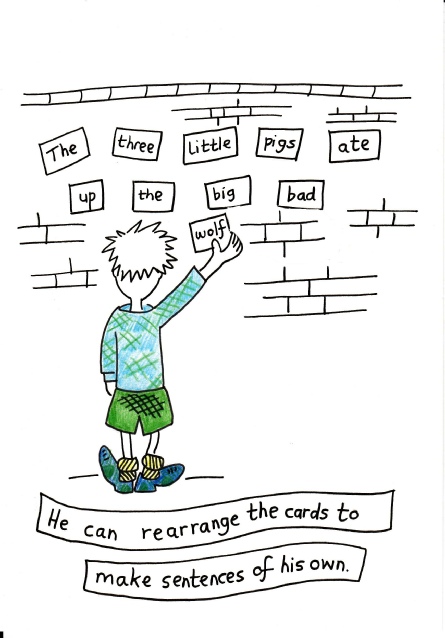 und - and
oder - or
aber - but
Was machen Sie? - What are they doing?
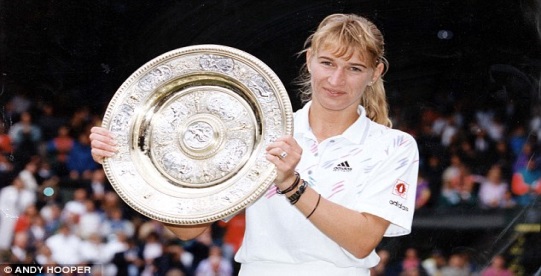 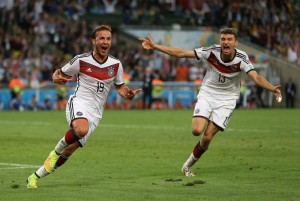 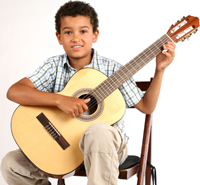 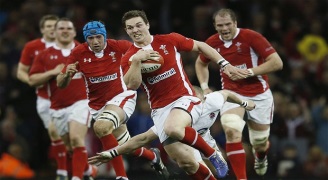 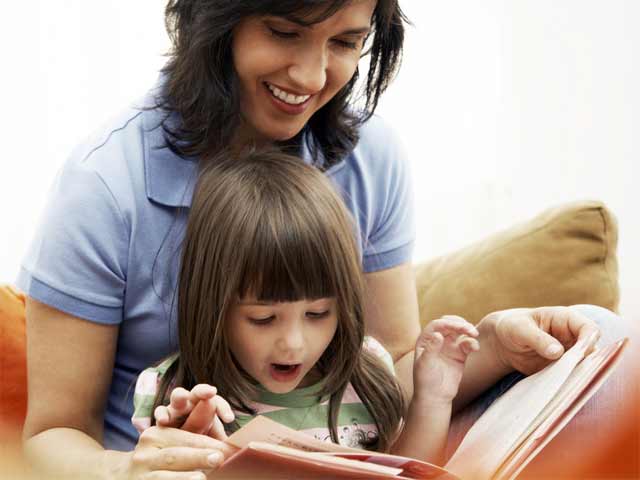 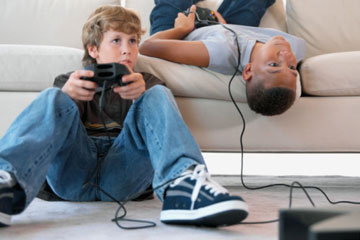 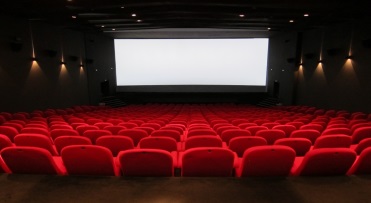 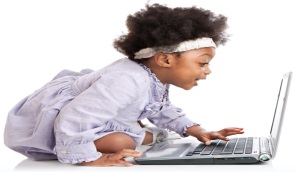 Was machst du gern? - What do you like to do?
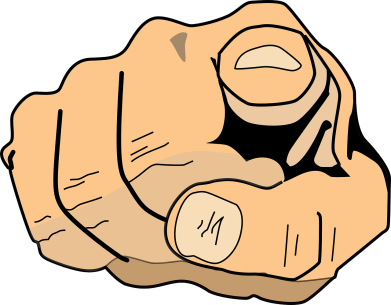 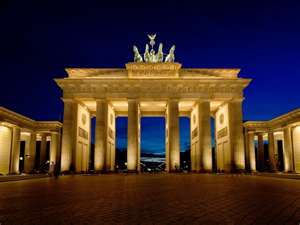 Hobbies 1 – Hobbys 1
LO: Say, make and write sentences about hobbies
SC
I can name some sports and other hobbies
I can conjugate verbs
I can say when I do some hobbies
I can make and write sentences about hobbies
I can talk and write about other people’s hobbies
I can use the connectives ‘und’, ‘oder’ and ‘aber’